First International Education Forum – Varna

“Digitalization and innovation in education and science”


Варна
8th – 10th June 2021
,, epiSTEMe European Partnership in STEM Education” projectПроект ,, epiSTEMe Европейско партньорство в  STEM образованието”Gina Ivanova , “Panayot Volov” Primary School, Varna,Bulgaria
1
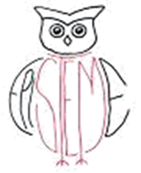 ,, epiSTEMe European Partnership in STEM Education”project  ,,Еразъм +“ program - ,, School education”Проект ,, epiSTEMe Европейско партньорство в  STEM образованието” по програма ,,Еразъм +“ сектор ,,Училищно образование”
2
The project activities implemented by the Bulgarian team during the workshop in Varna, November 2018: “Knowing each other better" - presenting the partners and making a poster of the projectДейности по проекта , реализирани от българския екип по време на работната среща във Варна, месец ноември 2018:,,Да се опознаем по-добре” – представяне на партньорите и изработване на постер на проекта
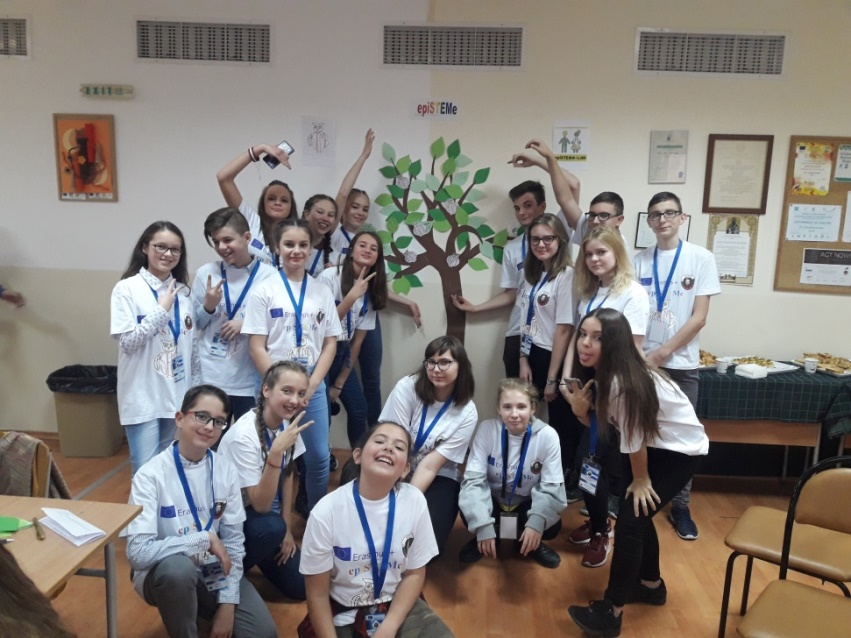 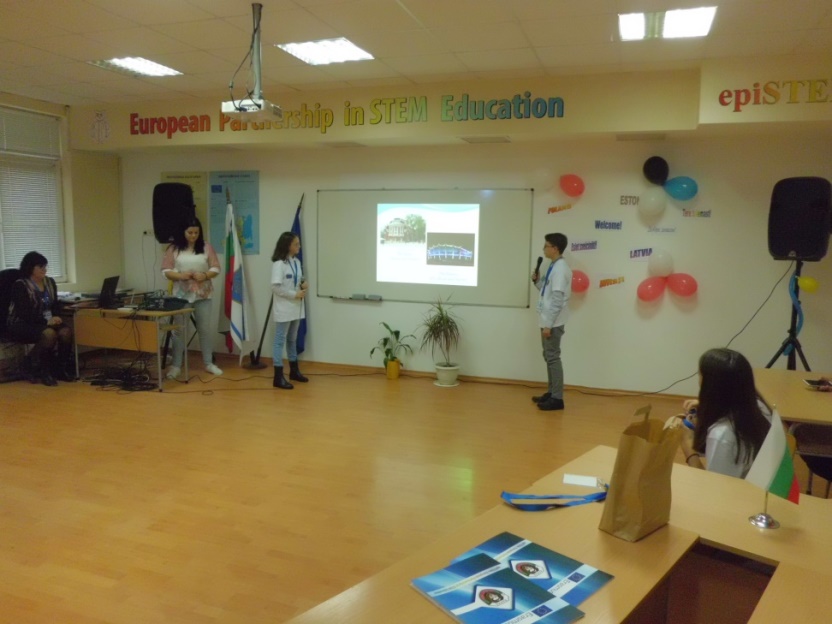 epiSTEMe Lab – a place for experiments in natural sciences  ,,epiSTEM лаборатория” – място за провеждане на експерименти по природни науки
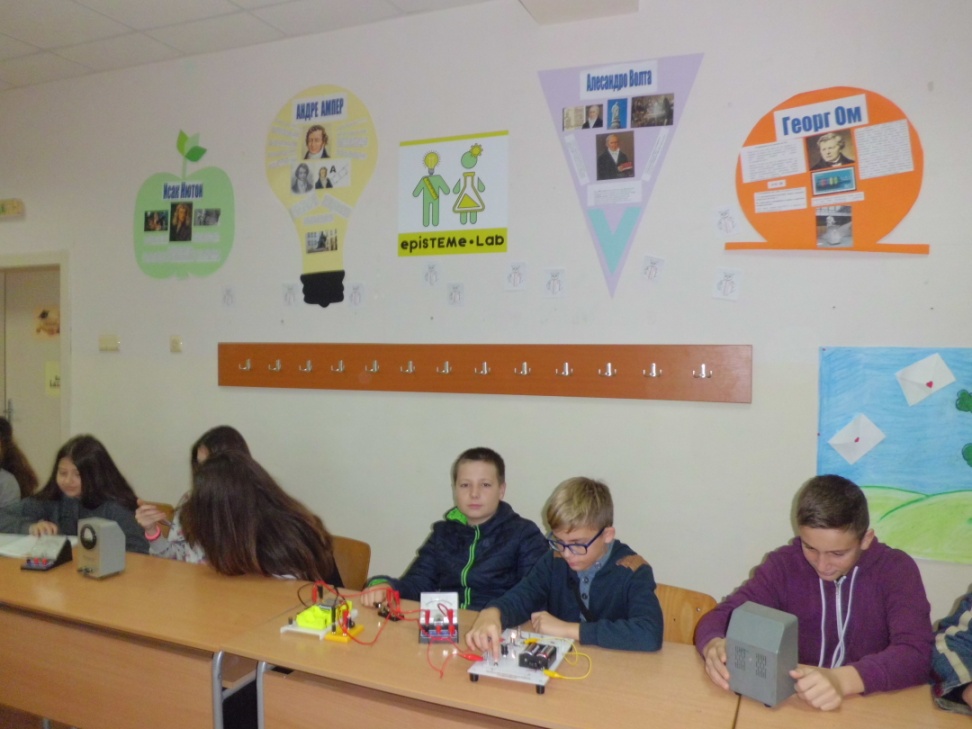 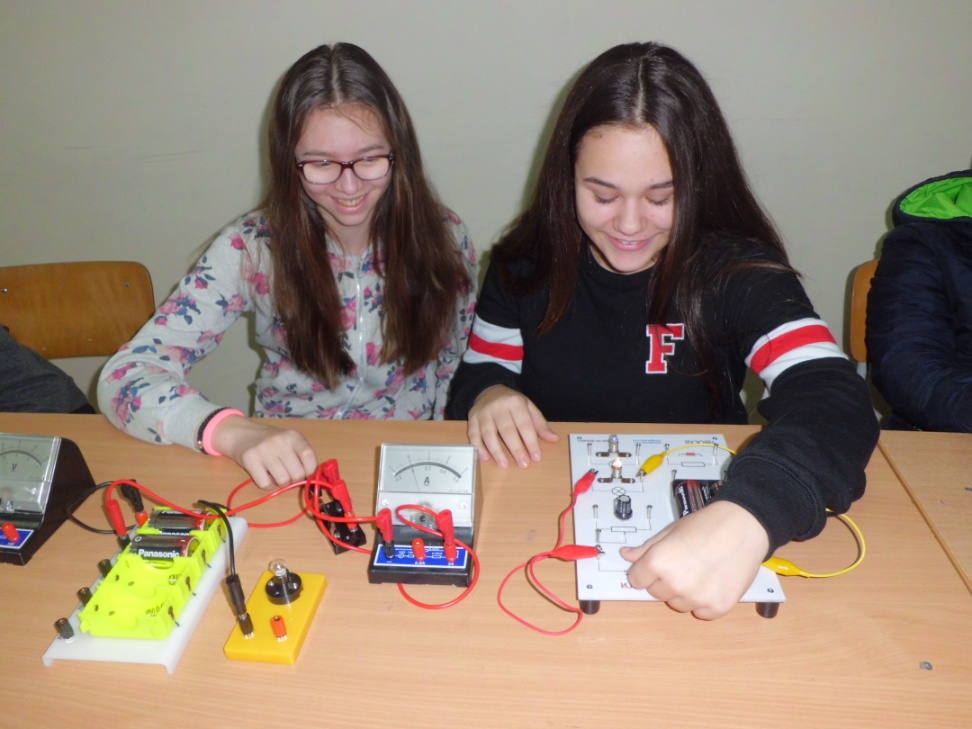 "STEM on the Black Sea“ - an interactive activity with a different approach to knowledge in the field of STEM at "Chernorizets Hrabar" Varna Free University „STEM на Черно море“ - интерактивно занимание с различен подход към знанията в областта на STEM във Варненския свободен университет ,,Черноризец Храбър”
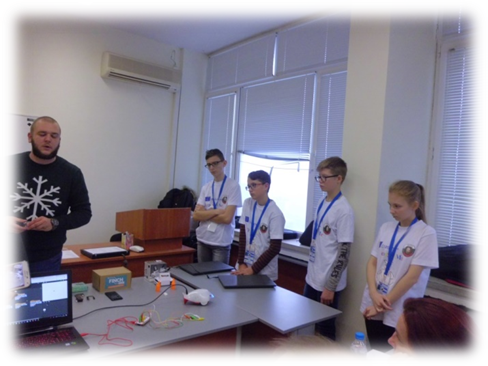 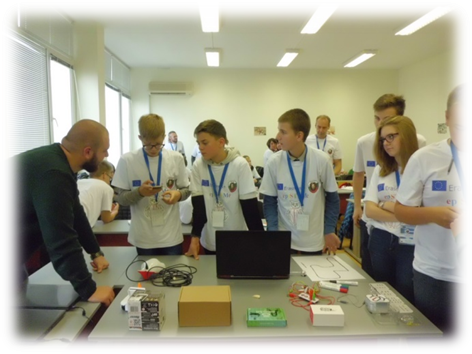 "Fun Science“ - an interactive science show, held by trainers from "Crazy Laboratory“,,Забавна наука”- интерактивно  научно шоу, проведено съвместно с  обучители от ,,Щура лаборатория”
“Technology and Engineering at “N.Y. Vaptsarov ” Naval Academy”- the students get acquainted with the professions related to the sea, modern technology, didactic and educational system in the academy. Технология и инженерство във ВВМУ ,,Н.Й. Вапцаров” – учениците се запознават  с професиите, свързани с морето, съвременната техника, дидактическата и обучителната система в академията.
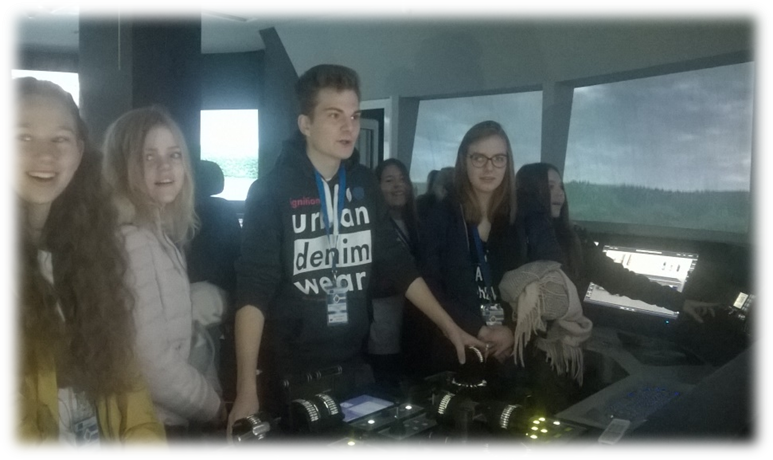 “Archaeometry - the bridge between archeology and science “- practical training in the Training Department of the Archaeological Museum - Varna.,,Археометрия - мостът между археологията и науката “- практическо обучение в Учебния отдел на Археологически музей - Варна.
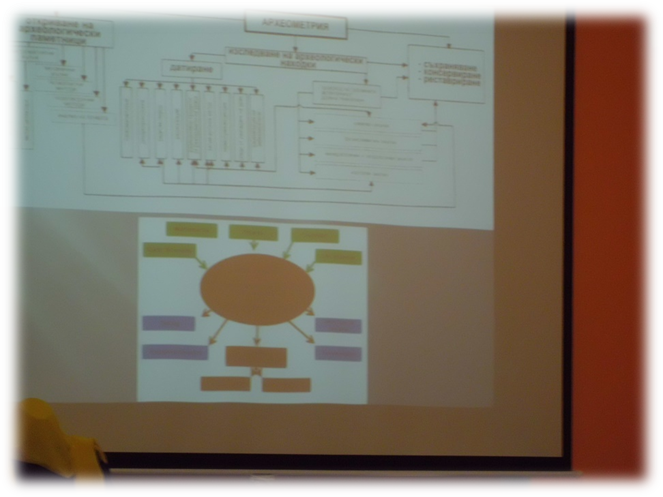 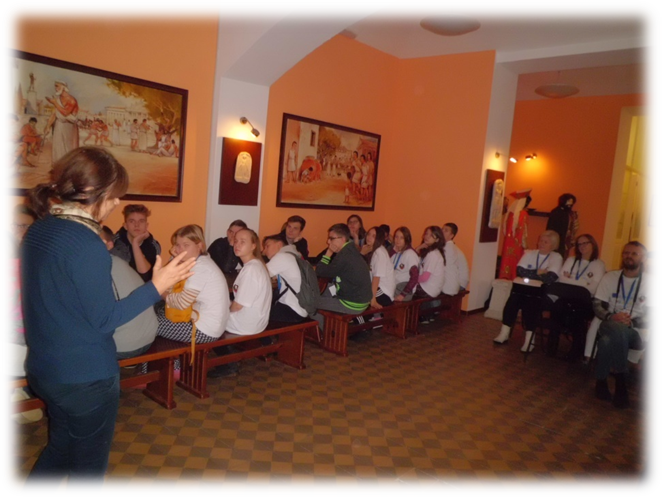 "Ecology of the Black Sea“ - an interactive training in the research laboratories at "Prof. Fritjof Nansen” Institute of OceanologyИнтерактивно обучение на тема ,,Екология на Черно море” проведено в  научните лаборатории в Института по океанология „Проф. Фритьоф Нансен“
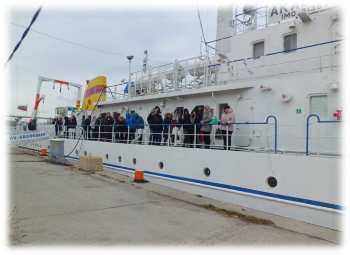 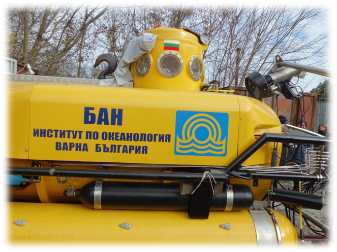 "STEM in the future" workshop  at  "Nicolaus Copernicus" Observatory Varna creating “a landing vehicle on Mars" Посещение в НАОП "Николай Коперник" гр. ВарнаИзползване на ,,STEM в бъдещето’’ – изработване на ,,Спускаем апарат на Марс”
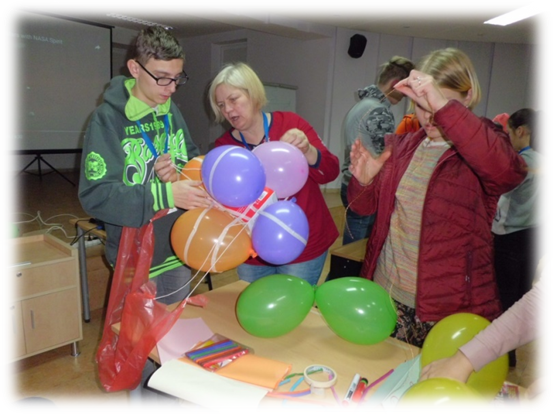 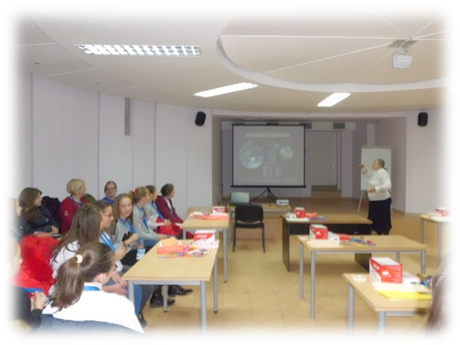 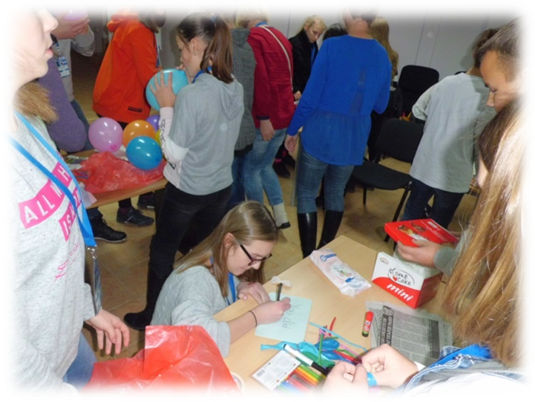 "Can we achieve our dreams?“ – a visit at Kamchia Complex “Можем ли да постигнем мечтите си?” - посещение в СОК "Камчия“
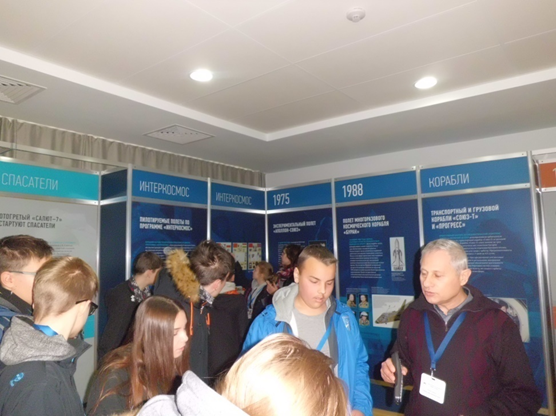 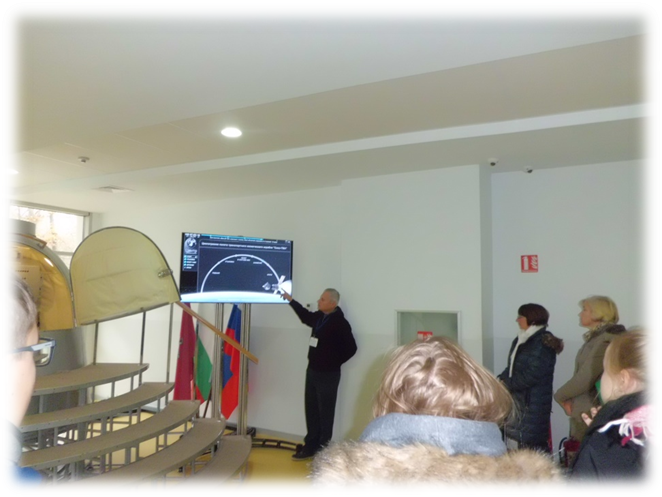 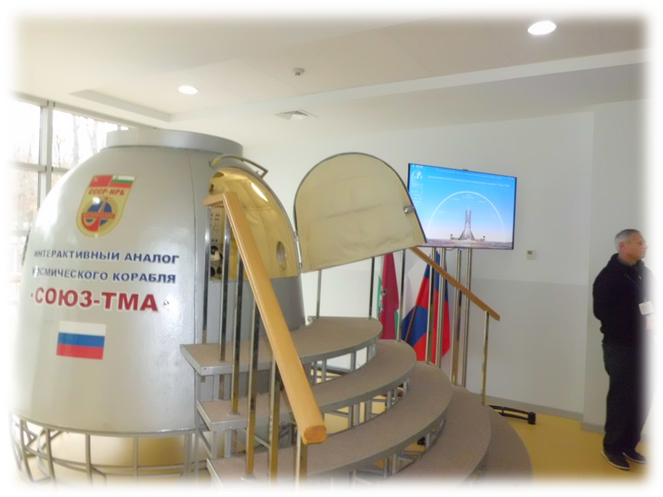 Meeting with the team of the Education Directorate of the Municipality of Varna, where the goals and tasks of STEM education were discussed Среща с екипа на Дирекция ,,Образование” на Община Варна, на която се обсъдиха целите и задачите на STEM образованието